Марко Вовчок
Життєвий шлях
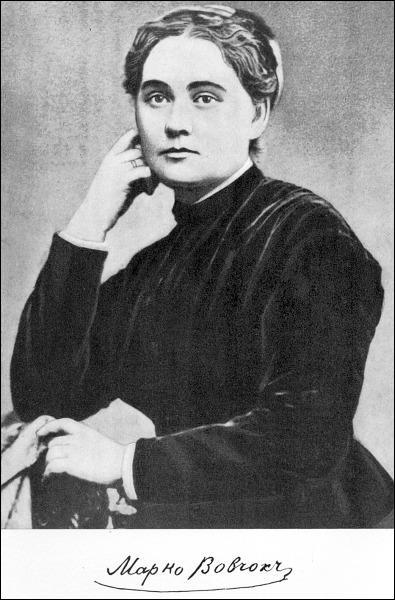 (справжнє ім'я: Марія Олександрівна Вілінська
Біографія
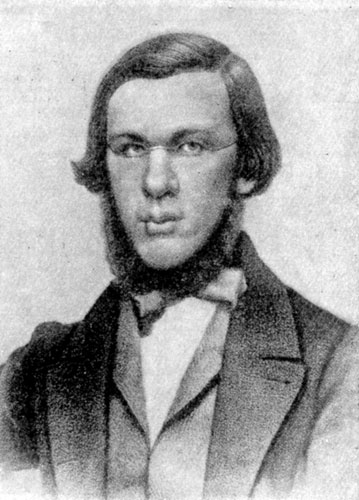 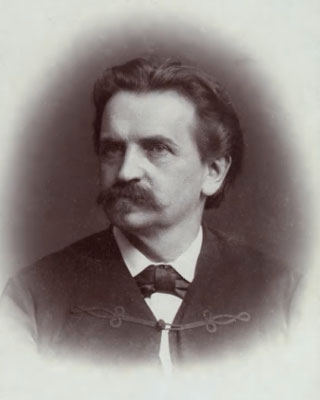 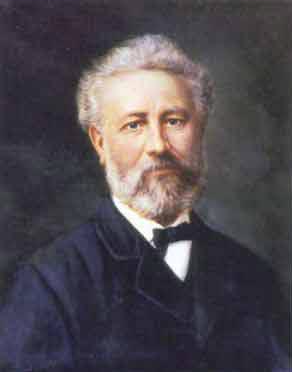 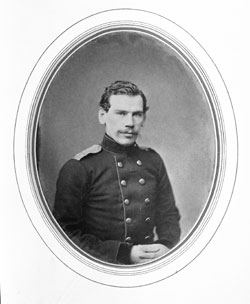 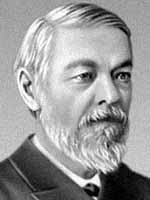 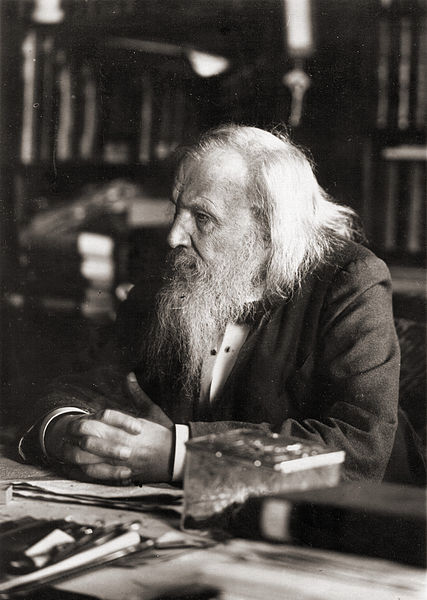 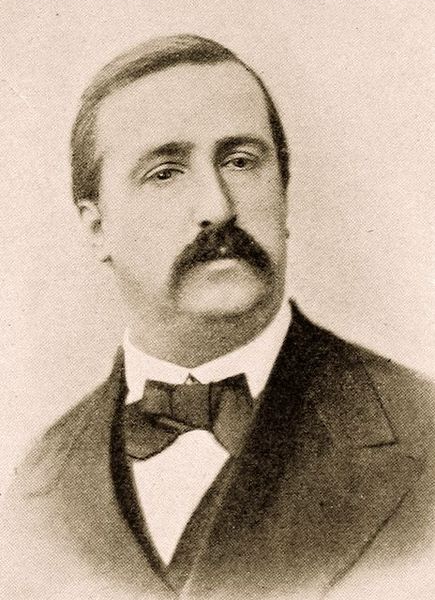 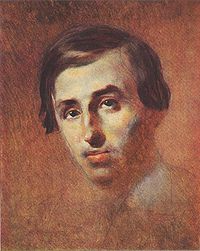 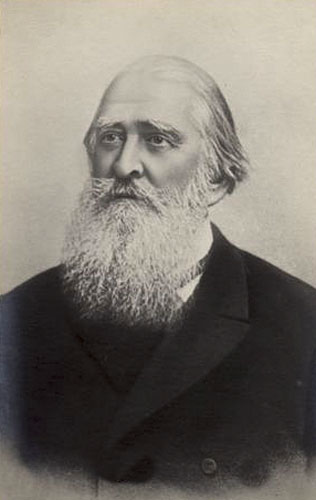 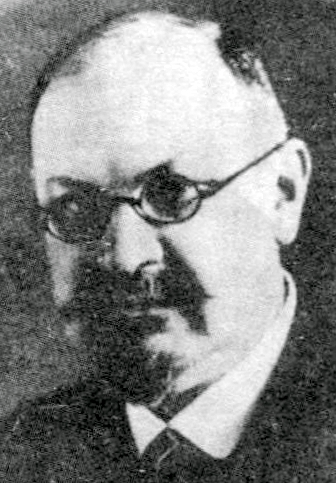 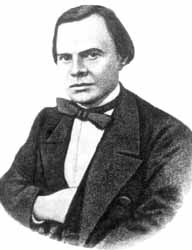 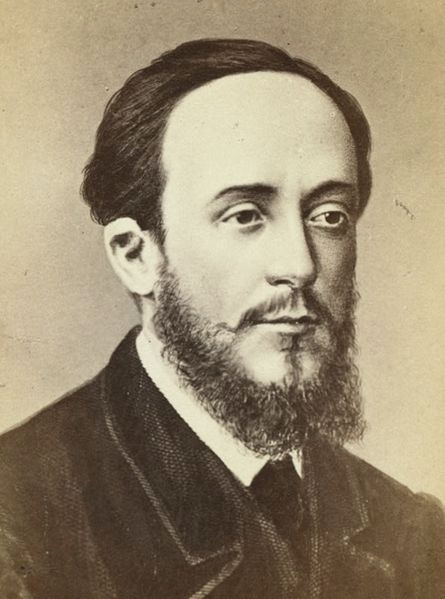 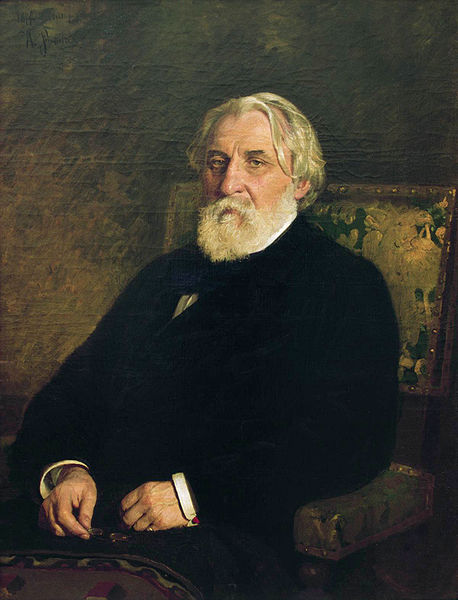 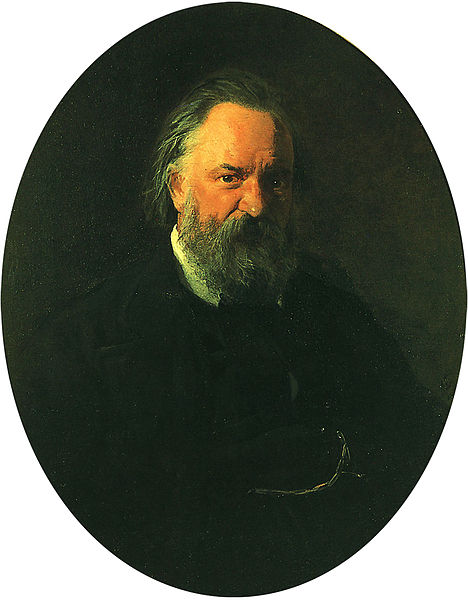 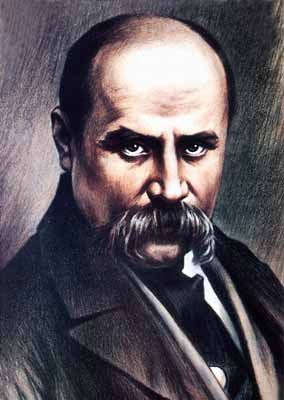 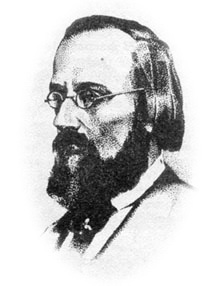 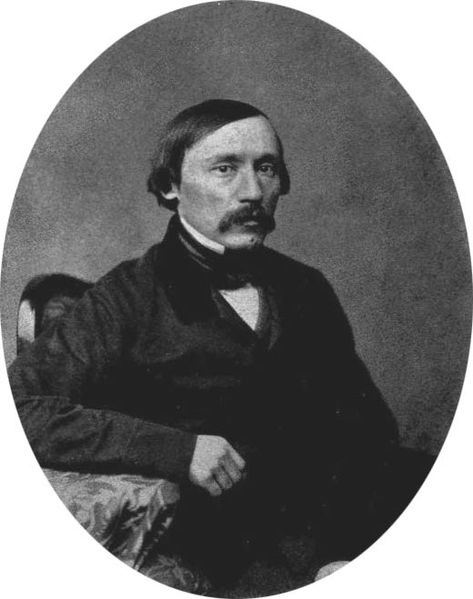 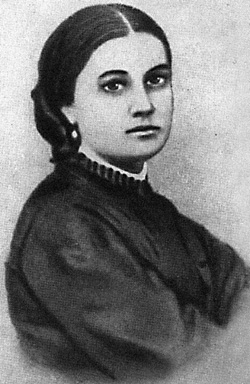 Написання творів
Звинувачення у плагіаті